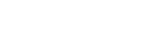 Alternanza Scuola Lavoro nei Licei
1 Dicembre 2015
LUISS Guido Carli - Ufficio Orientamento
1
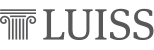 La LUISS offre agli studenti liceali l’opportunità di una settimana di alternanza scuola - lavoro con i propri dipendenti e collaboratori.
Lo studente in LUISS sarà seguito e supervisionato da due figure, oltre al referente scolastico.
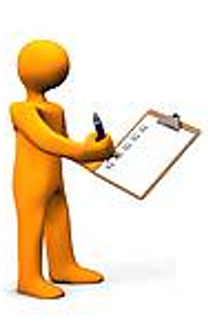 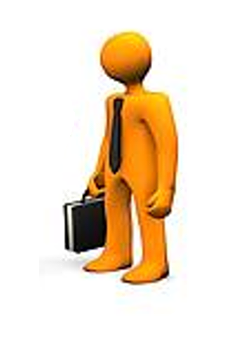 REFERENTE illustrerà le finalità da perseguire, monitorando il progetto in ogni sua fase
TUTOR INTERNO guiderà lo studente nel corso di tutta la settimana
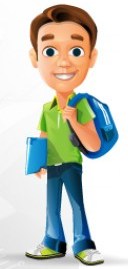 LUISS Guido Carli - Ufficio Orientamento
2
Ufficio Fund-Raising
Ufficio Orientamento e Brand Awareness
Area Ricerca e Didattica
Ufficio Career Services
Ufficio Studi, Statistiche e Affari Generali
School of Government e
School of European Political Economy
Ufficio Sviluppo Internazionale
Ufficio Stampa e Pubblicità
Ufficio Rapporti Esterni e Gestione Eventi
LUISS TV
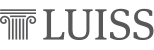 Alternanza Scuola Lavoro nei Licei
Uffici LUISS coinvolti
LUISS Guido Carli - Ufficio Orientamento
3
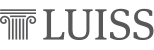 Alternanza Scuola Lavoro nei Licei
Percorso nell’ambito dell’Ufficio Stampa e Pubblicità
L’obiettivo del percorso è quello di far conoscere più da vicino il
mondo dei media attraverso una settimana di esperienza diretta.
Utilizzo di software specifici (AdobePro)
Lettura e selezione di articoli
Pubblicazione online della rassegna stampa
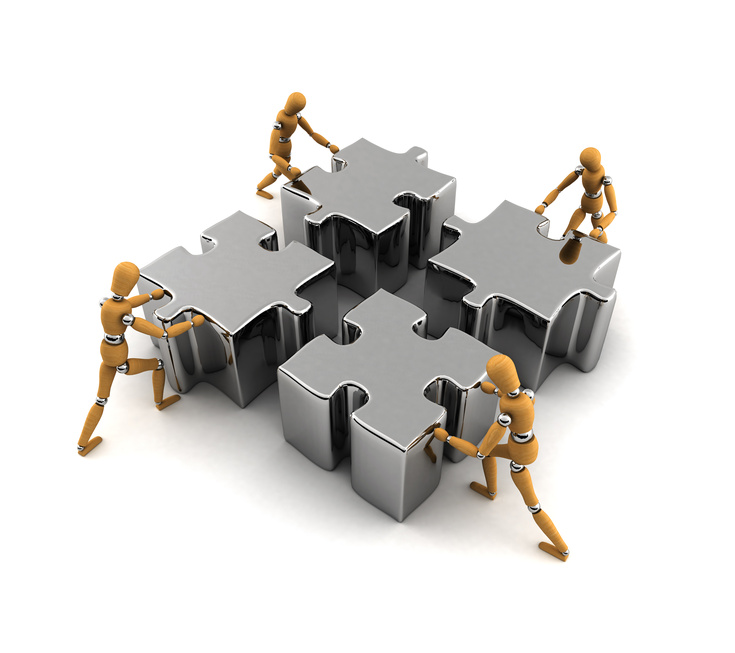 Gestione dell’archivio digitale sulle uscite stampa
Produzione della rassegna stampa quotidiana
LUISS Guido Carli - Ufficio Orientamento
4
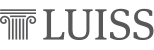 Alternanza Scuola Lavoro nei Licei
Percorso nell’ambito dell’Ufficio Orientamento e Brand Awareness
L’obiettivo del percorso è quello di consentire allo studente/essa di
acquisire competenze nella gestione documentale finalizzate alla
redazione di un progetto di riorganizzazione del materiale elettronico
e cartaceo.
Case study
Analisi di fenomeni complessi
Ideazione, progettazione, gestione e realizzazione di una riorganizzazione documentale
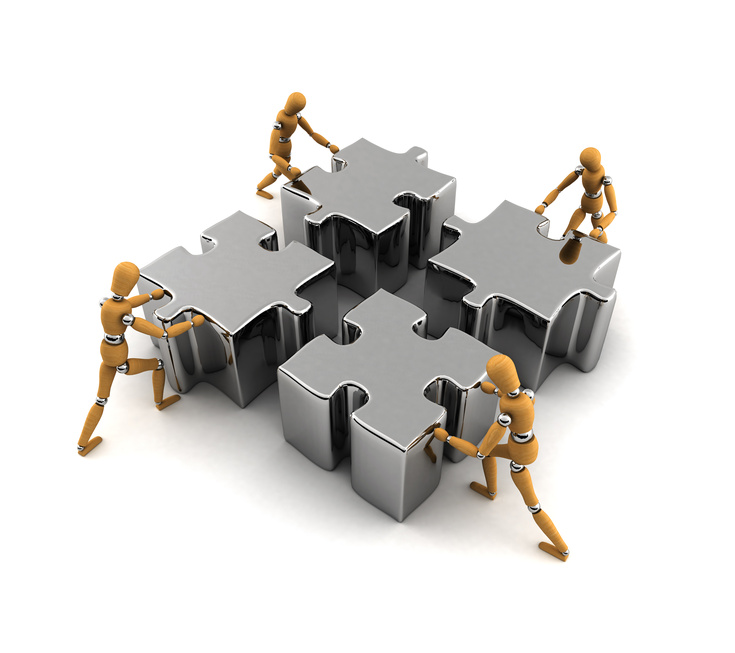 Redazione di un progetto di archiviazione di files e di documenti cartacei
LUISS Guido Carli - Ufficio Orientamento
5
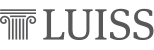 Alternanza Scuola Lavoro nei Licei
Percorso nell’ambito dell’Area Ricerca e Didattica (Language Cafè)
L’obiettivo del percorso è quello di consentire l’approccio ad altre
lingue prediligendo uno scambio culturale e creativo.
Conversazione con studenti che parlano altre lingue
Lettura quotidiani internazionali
Progettazione eventi culturali in lingua
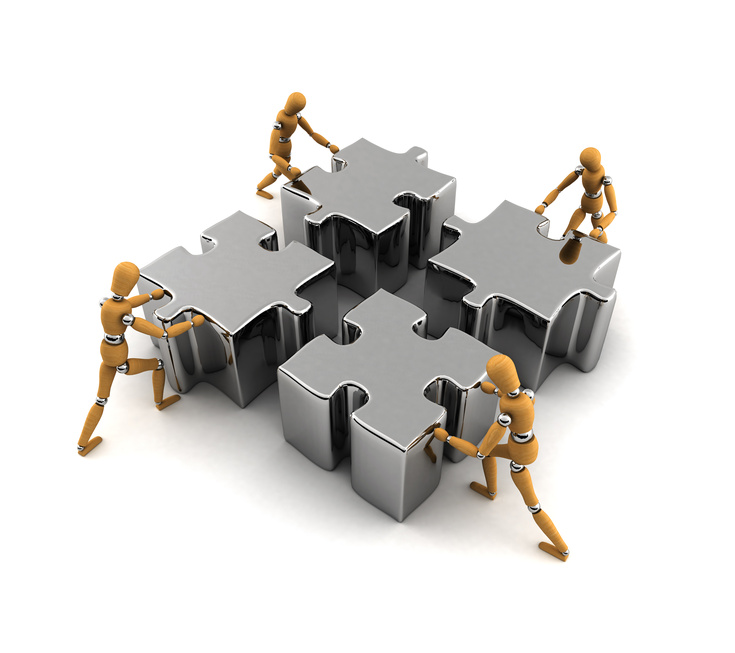 Realizzazione foto racconto con uso di differenti tecnologie
Rassegna stampa settimanale
LUISS Guido Carli - Ufficio Orientamento
6
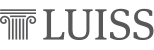 Alternanza Scuola Lavoro nei Licei
Percorso nell’ambito dell’Ufficio Studi, Statistiche e Affari Generali
L’obiettivo del percorso è quello di trasferire agli studenti
la base delle principali tecniche di progettazione, gestione
ed analisi dei dati derivanti da una indagine statistica.
Disegno della ricerca
Case study
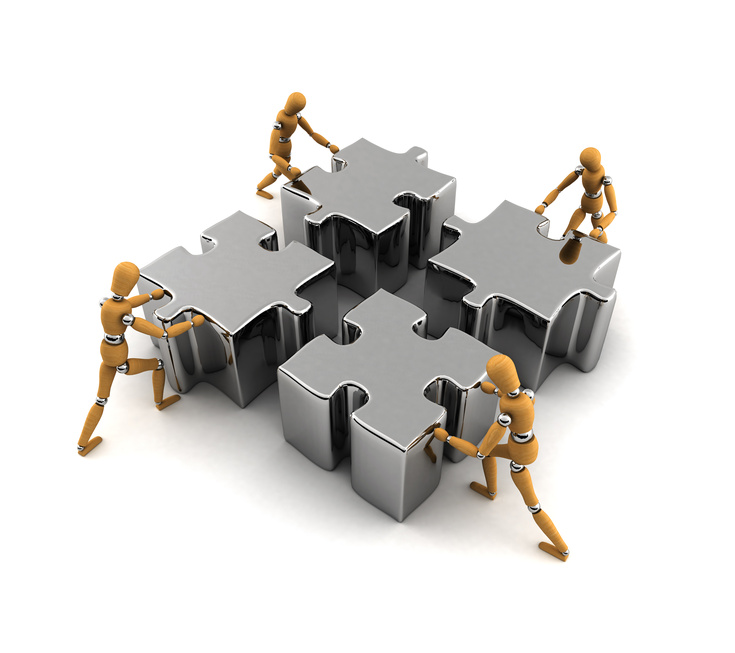 Ideazione, progettazione, gestione e realizzazione di una indagine statistica
Utilizzo delle principali tecniche di rilevazione
Analisi dei risultati
LUISS Guido Carli - Ufficio Orientamento
7